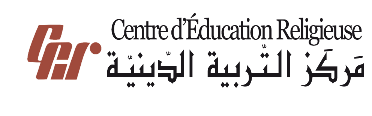 مَركَزُ التَّربِيَّةِ الدّينِيَّة
يُقَدِّمُ كِتابَ الأساسيّ الرّابع
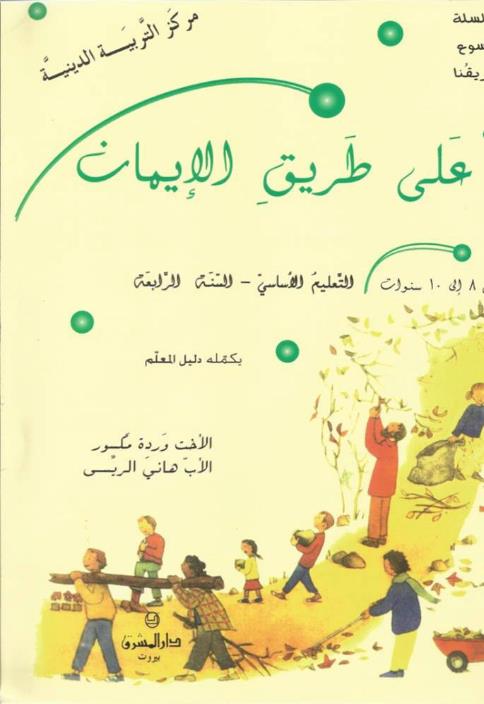 اللِّقاءُ الثّالث
قاين وهابيل
سلام المسيح أصدِقائي...
لقاءْنا اليوم مُمَيَّز لأنكُن رح تِسمَعُوا قِصتَين: قصّة قايِن وخَيُّو هابيل، 
وقصِّة نٌوح!
رَكْزوا مَعِي، 
وسمَعوني واشتغلوا منيح!
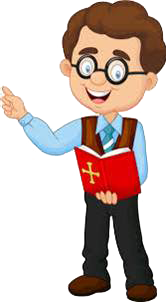 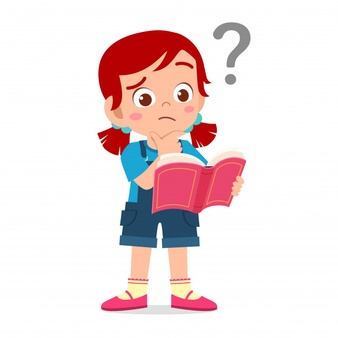 شو هدَفَنا من هاللّقاء؟
ندافِعْ عن حَياة كلّ إنسان بَعد اكتِشافنا إنها مُقدِّسِة وإنّو ما حدَا أبدًا إلو حَق إنّو يمسَّها.
مين بيعرف مِين هنّي قاين وهابيل؟
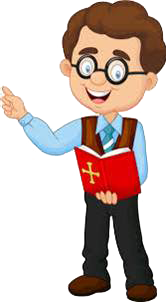 ولاد آدم وحوّاء
ومِين بْيَعرِف هَيدِي سفِينِة مِين؟
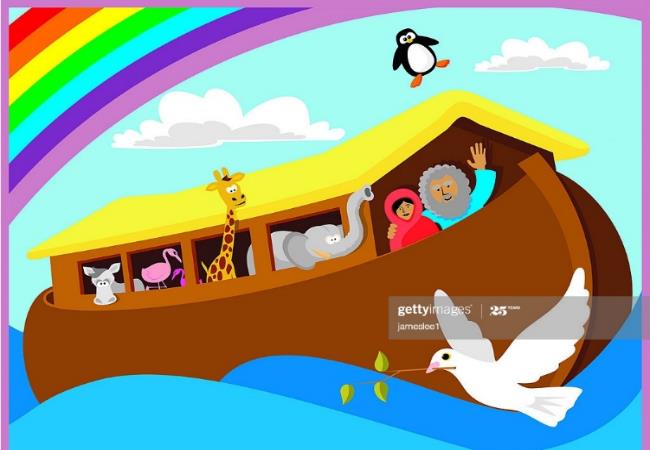 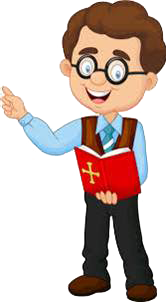 سفينة نوح...
برافو ! وهلّق خلّونا نْشُوف شُو بِيقُول الكتِاب المُقدَّس عَن هالقِصتَين!
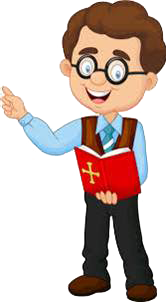 قرَّبْ (عِرِفْ) الإنسان من مرتُو حواء، حِبْلِتْ وجابِت قايين، ورِجعِت جابِت خَيّو هابيل.
قاين وهابيل
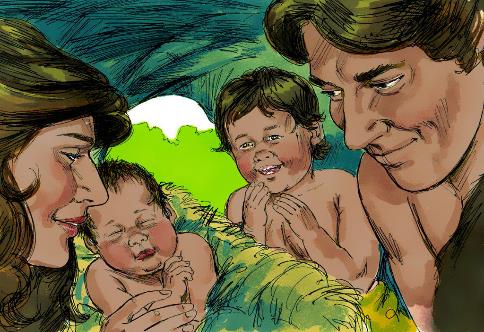 بس كبروا كان هابيل رَاعِي غَنَمْ، وكِان قايين فَلاَّح بيِفْلَح الأرض.
 بِيَوْم مِن الإِّيام قَدَّمْ قايين للرَّبْ مِن محصُول أَرْضُو، 



.
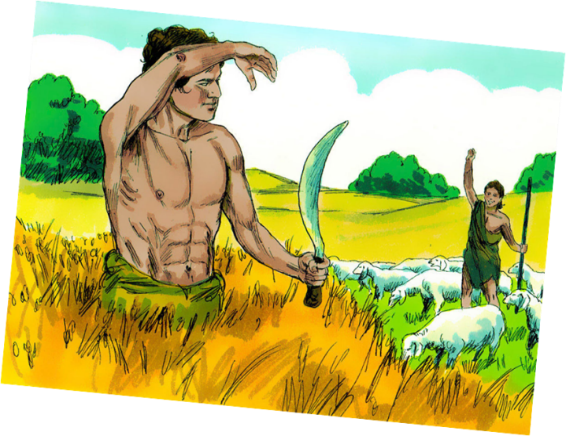 وقَدَّمْ هابيل مِنْ غَنَمُو.


قِبِل الرّب تَقدِمَة هابيل ولكن ما قِبِل تقدِمة قَايين؛ وقتها غِضِب قايين وحِرِد



.
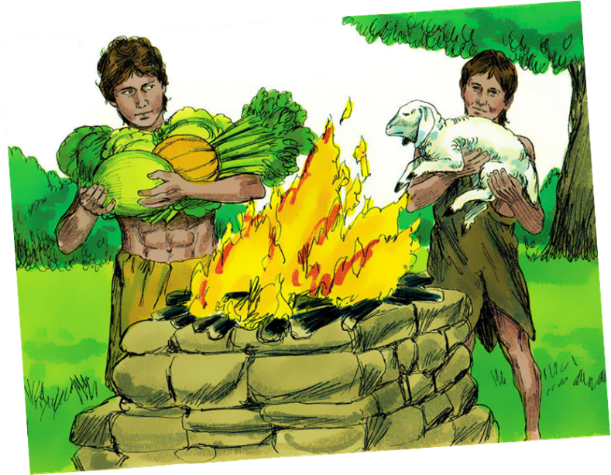 ليش الله قِبِل تَقدِمِة هابِيل ومَا قِبِل تَقدِمِة قَايِين؟ اسمعوا شُو قال الله لقايين!
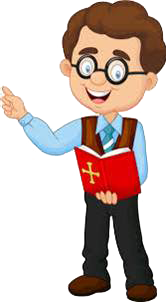 قال الله لقايين :
"لَيْش غِضْبِان وحِرْدان؟ لَوْ كِنِتْ عمِلِتْ منيح ما كان راسَكْ مَرفُوع؟ إنتِبِهْ ! 
الخَطِيِّة ناطْرِتَكْ عَ البِابْ، 
إذا إنتَ ما تغلّبِتْ عَلَيْها".

إِجَا قايين وقَالْ لَخَيّو هابيل: 
"تَعَا تنرُوح مِشْوَار ع البَرِيِّة"،
ولمَّا صَارُوا بِعاد، 
هَجَم قايين  عَ هابيل خَيّو وقَتَلو
سأل الله قايين:
وَيْن خَيَّكْ هابيل؟
ما بَعرِفْ، شُو مْفَكِرْنِي حِارِسْ يعني (بادي غارد) لَخَيِّي ؟"
قلْلُو الرَّب :
شُو عْمِلت ؟ دَمّات خَيَّك عَمْ تِصْرَخْلِي مِنْ الأرض ؛ مِنْ اليَوْم الأرِضْ رَحْ تِلْعَنَكْ، لأنَّا شِرْبِتْ دَمْ خَيَّك مِنْ إيدَكْ ؛ 
مِشْ رَحْ تَعطيك غَلِتْها مِتِلْ قبل 
ورَحْ بتضَلَّك شِارِد على وجه الأرض."
شو سألو الرّب لَ قايين؟ شو جاوبو؟ 
شو رجع الله قلّو؟
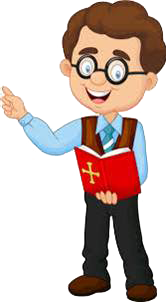 ولأنو خاف من يلي الله رح يعملو 
قال قايين:
"هَلَّقْ، مينْ ما شِافْنِي راح بيِقْتِلْنِي."
لكن الله رَسَمْ على جبينُو علامِة تَ يِحْميه مِن شَرّ النّاس 
وتَ ما حَدَا يِقِتْلُو.
شُو  منِتْعَلّم مِن يلّي صار مَع هالخيّين؟
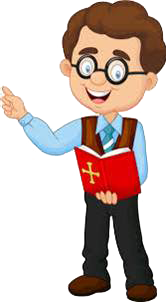 منِتعَلَّم إنّو مَا نحسُد حَدا وإنّو لازم
نحِبّ! 
وهالأسبوع رَح نركِّزْ عَ هيدا الفعل!
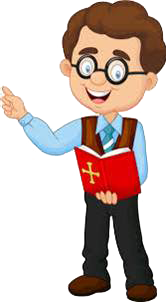 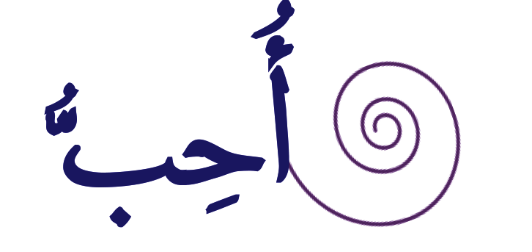 وهَلَّق بَدنا نِطلُب من الله يساعِدْنا مَع هيدي الصلّاة والحَركات الجَسَديِّة... وقَفُوا وعملُوا الحَركِات الموجودِة بِالرّسوم وقولُوا العِبارات!
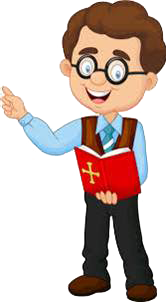 Stop
Break
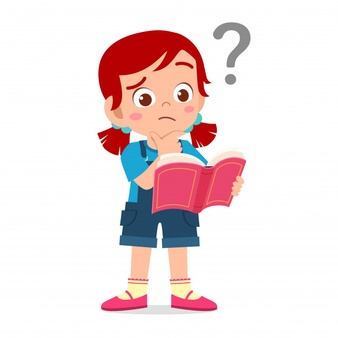 شو هدفنا من معرفة قصة نوح؟
مع نوح الله شاف الله شر الانسان كتر عا الارض وخلّص الله نوح  وعيلتو لأنو كان أمين وصادق .
شِافْ الله إنُّو شَرّ الإنْسِان كِتِرْ على الأرض وإِنُّو قَلْب الإنسان وكِلْ أفْكارُو هِيّي شَرْ، مِنْ عَبُكْرا لَعَشِيِة ما بيفَكِرْ إلا بالشَرْ وقال :  "يا رَيْتْنِي مَا خَلَقِتْ الإنْسان ؛ ما بَقَى بَدّي يكُون في إنْسِان عَلَى وِجْ الأرِضْ؛ وما عَادْ بَقَى بَدّي شِي، يا رَيْتْنِي مَا خَلَقْتُن".
نوح والطوفان
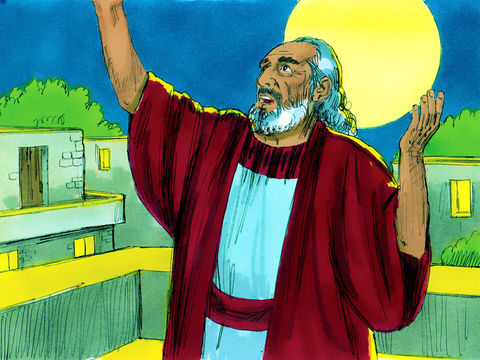 بَسْ كِان في نُوح يللي 
كِان الله راضِي عَنُّو لأنُّو كان أمين وصادِقْ بِكِل أعْمِالُو. قِال الله لَنُوح:
قرَّرِتْ إنُّو ما يْكُون في إِنْسِان عَ الأرِضْ، بَس إِنْت، عمُول سَفينِة مِنْ الخَشَبْ القِطْرانِي المنيح لأنِي رَحْ جيبْ طُوفان عَ الأرِضْ."
وعِمِلْ نُوحْ السَفينِة مِتِلْ مَا الله قلْلُو؛ ولمَّا صارِت جِاهزِة قللو الله
هَيْك عِمِلْ نُوح ؛ مِتِل مَا قلْلُو الرَّبْ
"فوتْ عَ السَفينِة، إنْتَ وكْلَ عَيْلتَك لأنّي شِفْتَك أمين وصادِقْ ؛ خُودْ مَعَكْ مِنْ كِلْ حيوانات الأرِضْ ذَكَرْ وأُنْثَى ومِنْ طيور السَمَا ذَكَرْ وأُنثَى".
شو اسمُو الرّجّال يلّي اللّه اختَارو؟ شُو طَلَب الله منّو ولَيش؟
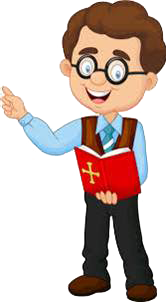 ومن اليَومْ يلْلِي دَخَلُوا فيه السَفينِة بَلَشْ الطُوفَان وبِقِي المَطَرْ والشِتِي أربعين يَوْمْ  وصارِتْ السَفينِة تِسْبَحْ عَ المَيّ، وما بِقِي حَدَا طَيِّبْ على الأرض، لا إِنْسِان ولا حَيَوان ؛ ما بِقِي إلا نُوح ويلْلِي مَعُو بالسَفينِة.
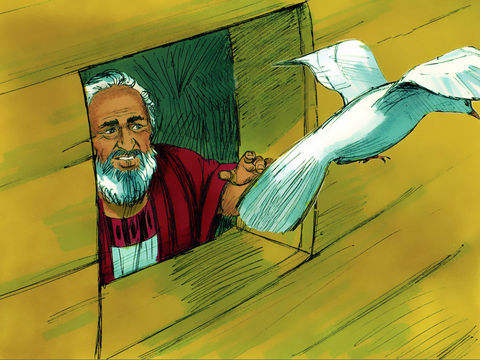 بَعِدْ أَرْبَعين يَوْمْ، فَتَحْ نُوح شِبّاك السَّفينِة وطَيَّر الغُراب، ضَلّ يطيرْ تَ نشّفِتْ المَي ؛ وبَعْدَيْن طَيَّر الحَمامة، بس الحَمِامِة مَا لِقْيِت مَحَلْ تِنْزَلْ عَلَيْه رِجْعِتْ للسَّفينِة لأنُّو المَيّ كِانِتْ مغِطايِي الأرض كِلْها
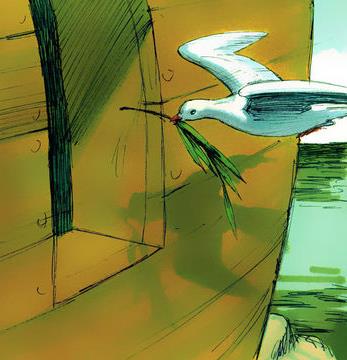 وبعد سَبعة إيام طَيَّر نُوح الحمامة عن جديد، رِجْعِتْ الحَمِامِة صَوْب المَسَا وبتِمَّا (فمها) وَرَقِة زَيتُون خَضْرَة
مين بِقلّي يا شاطْرِين، شُو بعَت نُوح؟
شُو صَار فِيُن؟
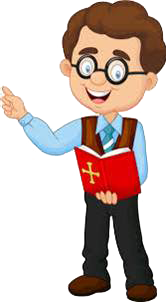 عِرِفْ نُوح إنّو المَي بَلَّشِتْ تخِفّ على وِجّ 
الأرِضْ. نطَرْ سبعَة إيام وطَيَّر الحَمامِة، 
راحِتْ وما رِجْعِت رَفَعْ نُوح غَطا السَفينِة وشِاف إنُّو الأرِضْ صارِتْ نِاشفِة تمامًا.
طِلِعْ نُوح وكِلْ عَيِلتُو مِن السَّفينِة 
وبنى مَذبَحْ تَيِشْكُر الرَّبْ.
 قِال الله بِقَلْبُو : 
"مِشْ رَحْ بِلْعَنْ الأرِضْ بسَبَب
 الإنْسان أبدا".
وقِال الله لنوح 
ولَولادُو :
"بَيْنِي وبَيِنْكُن رَحْ بيكُون في عَهِدْ ومَعْ ولادْ وِلادْكُن مِنْ بَعِدْكُن، ومَعْ كِلّ نَفِس فيها حَياة ومَعْ الطُّيُور والوُحُوش والحَيَوانِات يلْلِي مَعكُن ؛ 
مِشْ رَحْ بيكونْ في بَعِدْ اليَومْ طوفان تَ يِفْنِي الأرِض" وهَيْدِي علامِة عَهدِي بينيِ وبينكُن…"
شو هِيّي برأيكُن هالعَلامِة؟
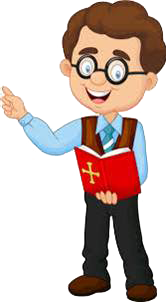 قَوْس قُزَحْ!!! برافو و بيّن بالسَمَا وقال الله:
هَيْدَا عَلامِة عَهْدي مَعْكُن، بَسْ يبيِّنْ القَوْس بالسَما بذْكُر العَهِد بيني وبين كِلْ نَفِس فيها حياة!
من بَعد ما سْمِعنا هالقِصّة، جَرْبُو يا أصدقائي عملُو هالتَّمارين
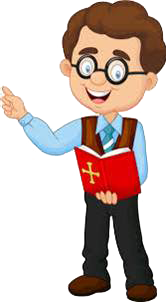 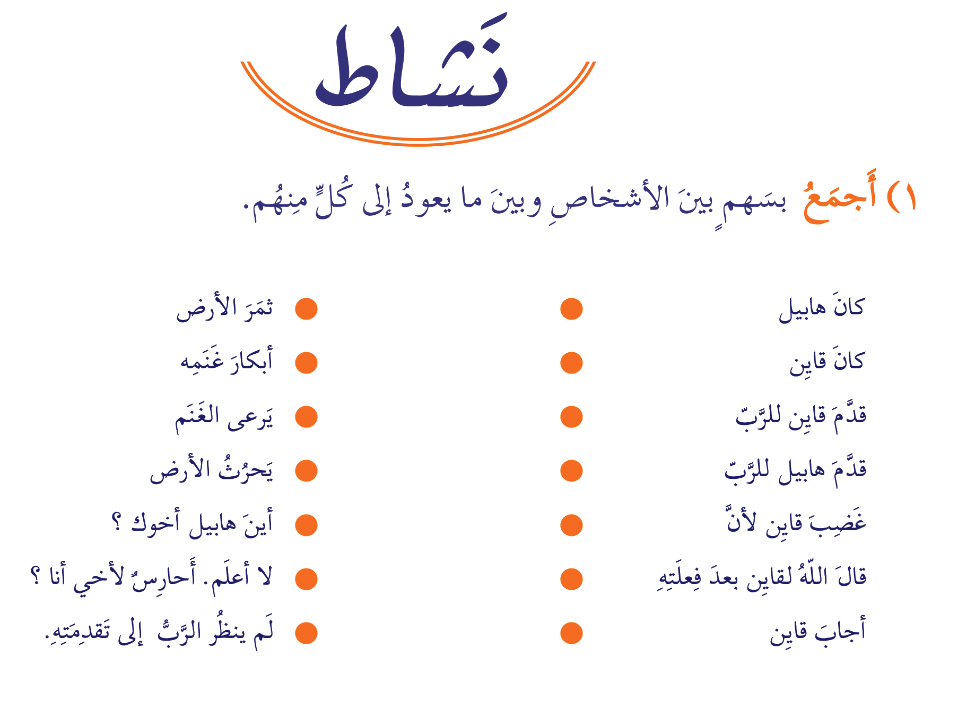 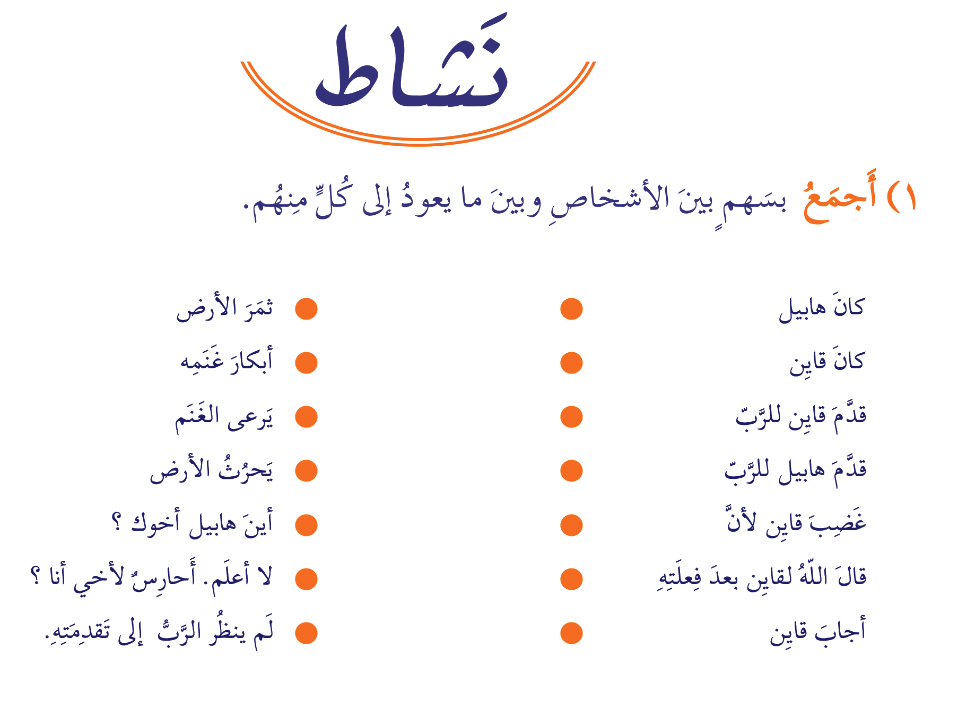 الرّب
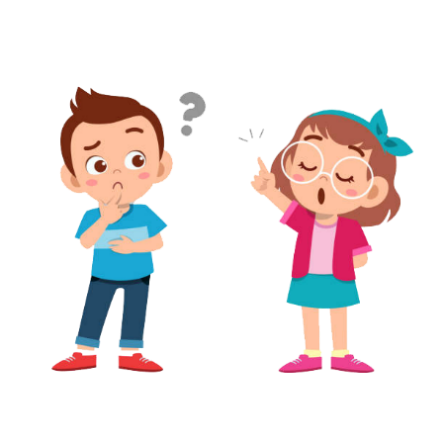 تذكّروا قصّة نوح وكَمْلوا هالنّص وحُطّوا الكِلمِة المُناسْبِة من العَمُود البنَفْسَجيّ بالمَكان المُناسِب!
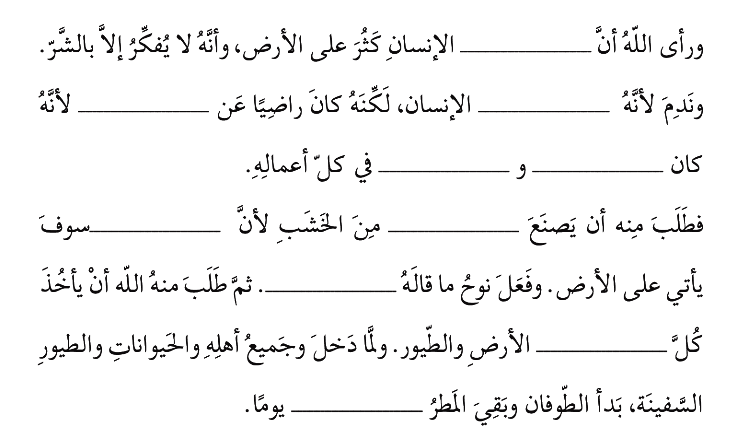 شرّ
خلق
نوح
صادقاً
أميناً
سفينة
الطوفان
الرّب
حيوانات
أربعين
حيّ
إنسان
حمامة
زيتون
مذبحًا
عهد
قوس قزح
وهلّق خلّينا كِلنا سَوا نقول هالعبارة يلي لازم نتذكّرها و تِنْحَفَر بقلُوبْنا
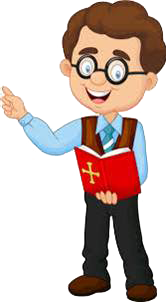 ومنختُم لِقاءْنا اليَوم بِالصّلاة
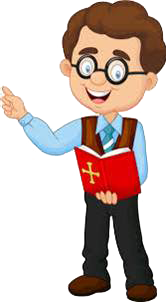 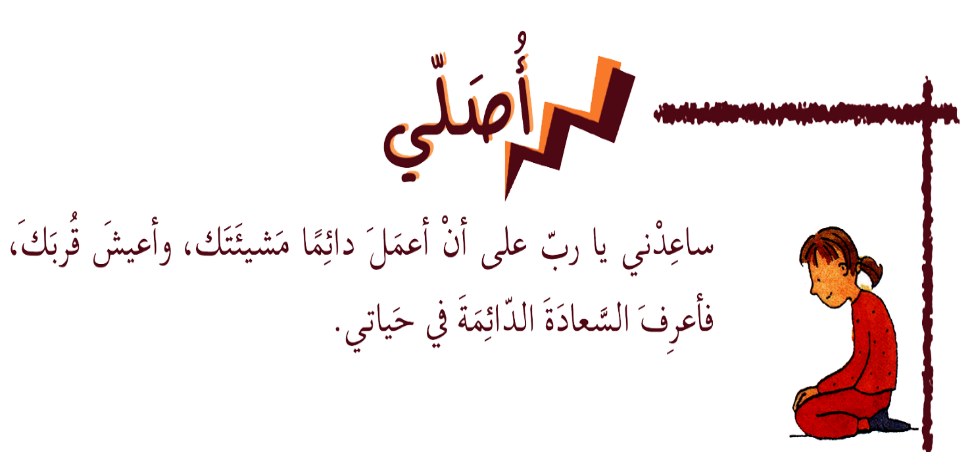 باي باي، إلى الأسبوع القادم.
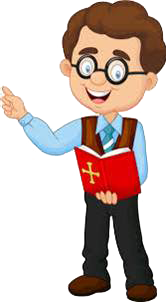